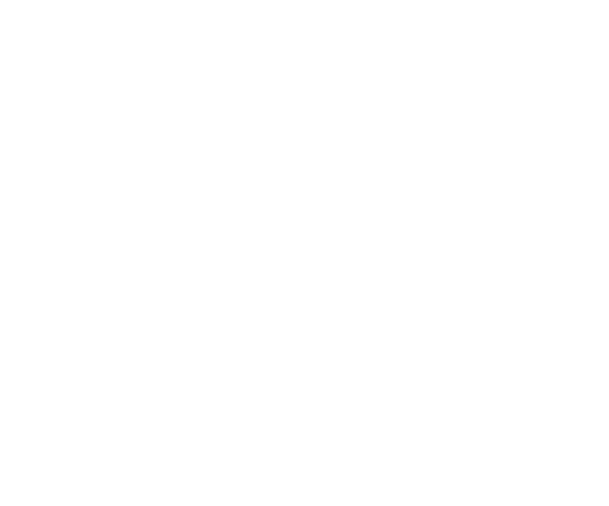 SVOM
BARNAHUS och PSYKISK HÄLSA
[Speaker Notes: Talarmanus

Hälsa besökarna välkomna

Presentera dig]
Barnahus
Samordnare
Styrgrupp
Arbetsgrupp Barnahus
Lokaler 
Avtal 
Invigning 
Uppföljning av verksamheten 

19 mars – myndighetssamverkan arrangerar dag om sekretess på barnahus
19-20 oktober – utbildning för socialtjänst ”Efter barnförhöret”
[Speaker Notes: Sammankallande: Carina Vaksdal och Hanna Hermansson
Kommunerna: Kristina Lundin (områdeschef öppenvården), Anneli Rolandsson (Strömsund, Petra Olsson (Östersund) 
Regionen: Carina Frykman (HOSPA), Lars Westergren (BUM), Ingegerd Bergwall (BUP), Elin Ring (Regional utveckling)
Åklagarne: Stefan Ekeroth
Polisen: Kristin Larsén]
ÖVERENSKOMMELSE PSYKISK HÄLSA
Överenskommelse Psykisk hälsa
Det finns tre syften med årets överenskommelse:
Stödja ett fortsatt utvecklingsarbete utifrån de lokala och regionala handlingsplaner 
Bidra till bättre förutsättningar för regioner och kommuner att arbeta utifrån bästa tillgängliga kunskap.
Initiera eller utveckla särskilda vårdformer och effektiva målgruppsanpassade insatser för att förebygga psykisk ohälsa och öka tillgängligheten och kvaliteten i vården för de som redan har drabbats.
Regeringen och SKR är överens om att fortsätta det långsiktiga arbetet med att stimulera insatser för att främja psykisk hälsa, tidigt möta psykisk ohälsa och ge effektiv vård och stöd till personer med allvarlig problematik.
Stimulansmedel
Region: 10 141 649 
Kommuner: 3 700 840
Länet: 11 537 157

Totalt: 25 379 646
Stimulansmedel region 2020
[Speaker Notes: Förra året 15 172 000 kr

I år: 1mkr brukarmedverkan + 1,6 mkr UM ligger på länsgemensamt

10 660 000 + 1 000 000 (brukar) + 1 600 000 (UM) = 13 260 000

(3,1 mkr omfördelat till kömiljarden för ökad tillgänglighet till BUP?)]
Stimulansmedel kommun 2020
Till länet gemensamt
Medel utbetalas till den aktör som regionen och länets kommuner anger
Rekvirering
Rekvirering av samtliga medel sker genom faktura till SKR. Fakturera så snart som möjligt men senast den 31 december 2020. 
För rekvirering av de länsgemensamma medlen (stimulansmedel för att skapa goda förutsättningar för samverkan, stimulansmedel för stärkt brukarmedverkan, stimulansmedel för suicidprevention samt stimulansmedel för ungdomsmottagningar) behöver ekonomichef eller jämförbart för den huvudman som lokalt har fått i uppdrag att fakturera dessa medel skicka ett mail till sofie.johansson@skr.se innan fakturering sker, där denne intygar att man har fått i uppdrag av övriga huvudmän (kommuner och region) att hämta medlen.
Återredovisning av 2020 års medel
Regionerna och kommunerna ska redovisa genomförda insatser och användningen av medlen i form av en egenskriven rapport utifrån ett frågeunderlag som kommer att tas fram av SKR i samråd med Folkhälsomyndigheten och Socialstyrelsen senast den 31 mars 2020.
Överenskommelsen ska slutredovisas senast den 31 mars 2021. I redovisningen ska jämställdhetsperspektivet belysas där så är lämpligt och det ska framgå hur insatserna bidragit till det jämställdhetspolitiska delmålet jämställd hälsa.
TACK FÖR OSS!